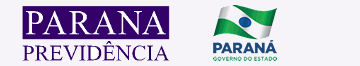 ORÇAMENTO 2021 – L.D.O
FUNDO MILITAR
FUNDO FINANCEIRO
FUNDO DE PREVIDÊNCIA
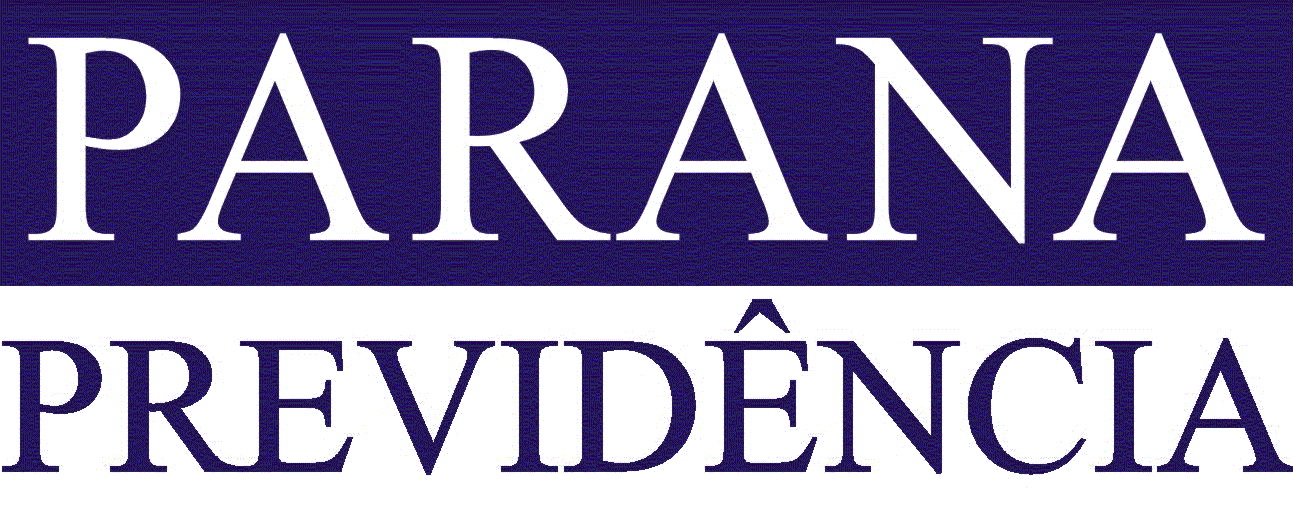 L.D.O. – Lei de Diretrizes Orçamentárias                              2021
LDO - Lei de Diretrizes Orçamentárias: compreende as metas e prioridades da administração pública, incluindo as projeções das receitas e despesas para o exercício financeiro subsequente, orientará a elaboração da lei orçamentária anual (LOA).
FUNDO MILITAR – L.D.O. 2021
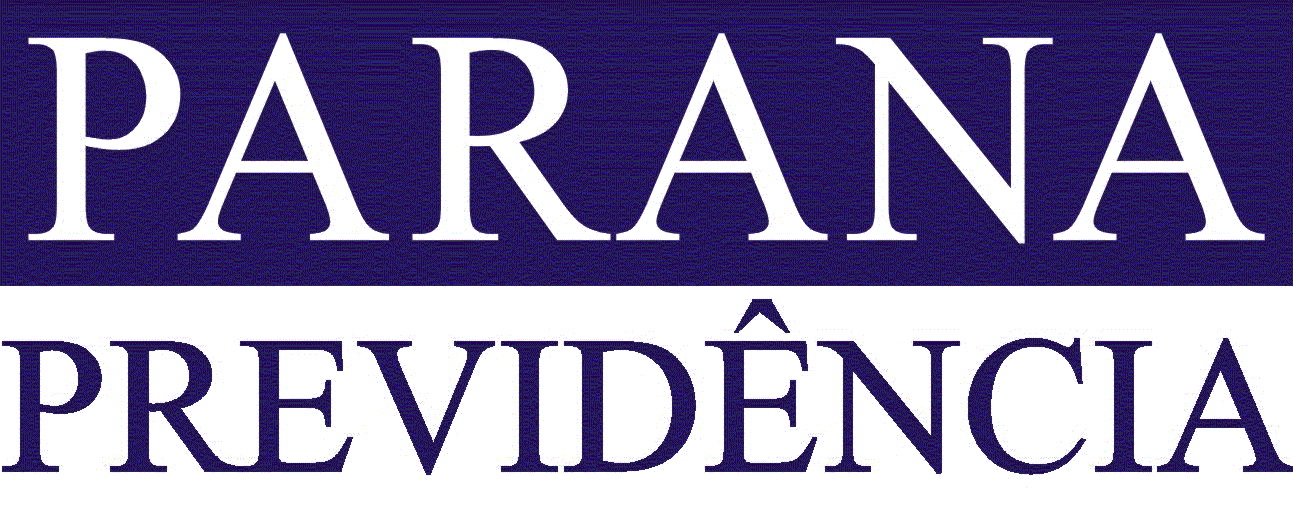 RESUMO:       Reest. 2020          LDO 2021         Previsões  2022         Previsões 2023
 Receitas   R$    473.321.000,00      539.987.000,00         558.888.000,00            578.453.000,00

 Despesas R$ 1.847.405.000,00    1.936.716.000,00     2.018.553.000,00         2.102.530.000,00
                                                                       
  Insuficiência: R$ 1.374.084.000,00      1.396.729.000,00         1.459.665.000,00             1.524.077.000,00
FUNDO FINANCEIRO
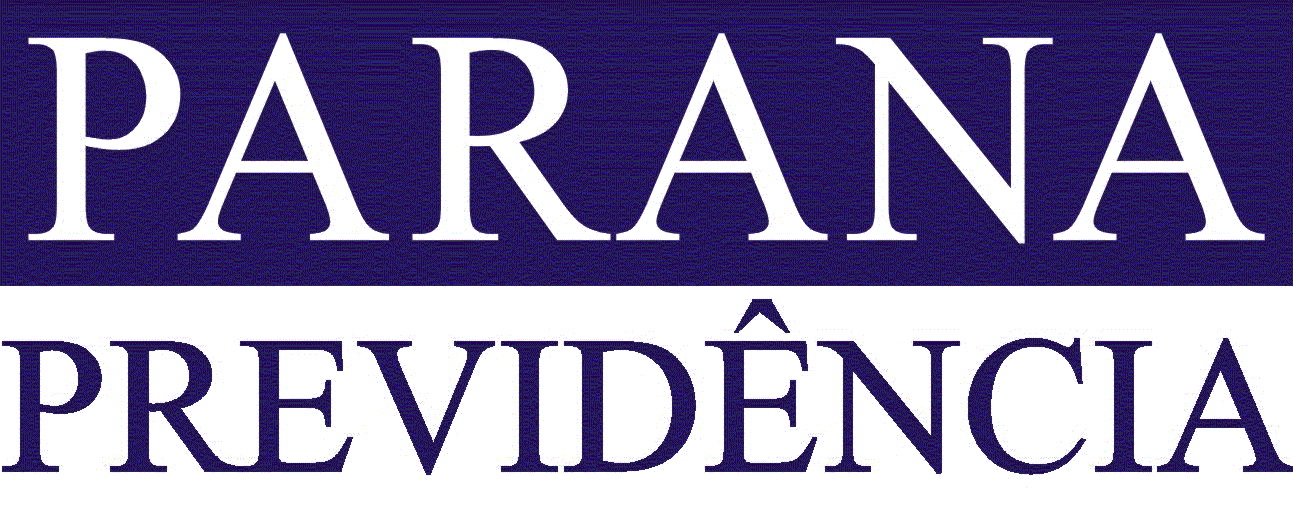 RESUMO:        Reest. 2020              2021                 2022                      2023

       Receitas            R$ 1.536.717.000,00           1.671.160.000,00          1.769.044.000,00            1.847.217.000,00
       Despesas          R$ 6.533.124.000,00            6.846.606.000,00          7.083.620.000,00            7.221.574.000,00
           
       Insuficiência    R$ 4.996.407.000,00       5.175.446.000,00      5.314.576.000,00     5.374.357.000,00
FUNDO DE PREVIDÊNCIA
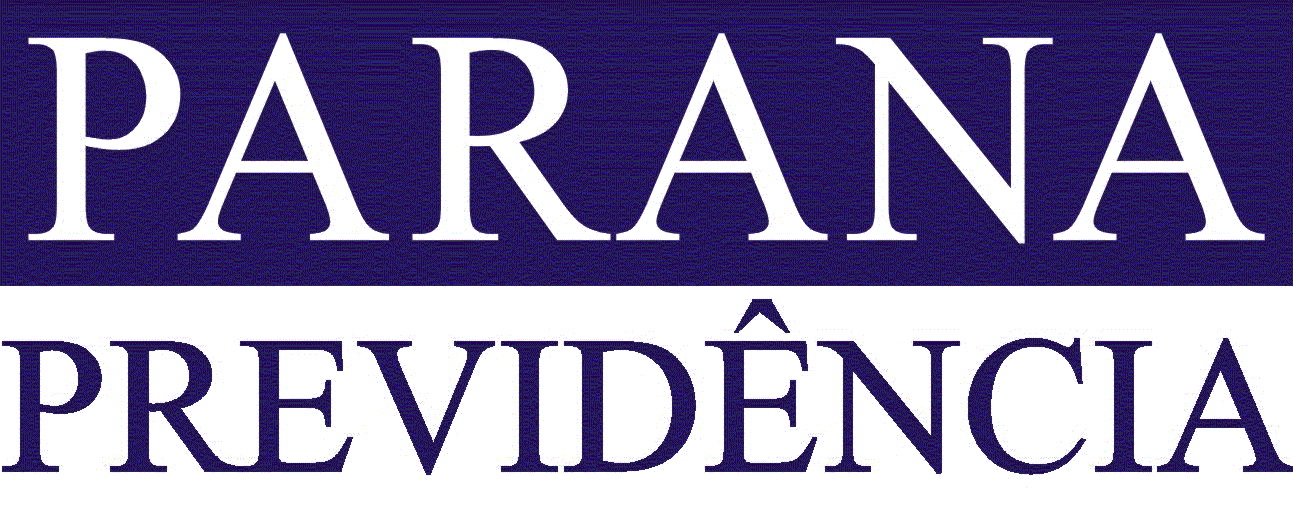 RESUMO:       2020                     2021                 2022                 2023

Receitas       R$ 3.101.777.000,00       3.215.044.000,00         3.301.459.000,00       3.390.205.000,00

Despesas     R$ 3.101.777.000,00        3.215.044.000,00        3.301.459.000,00        3.390.205.000,00
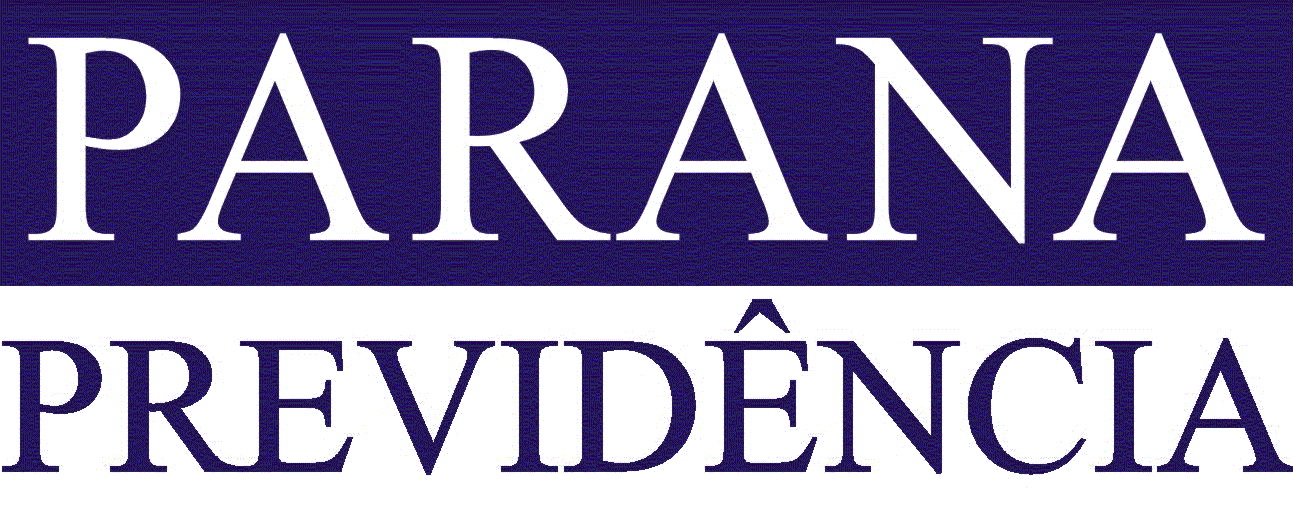 FIM